CEBACloud Environnemental au Bénéfice de l’Agriculture
Francis Ogereau
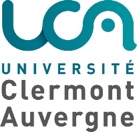 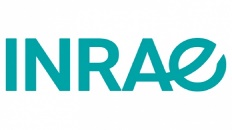 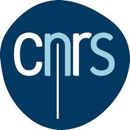 CEBA – 12 mars 2020
État des lieux Web et Catalogue de données
Plan :
  I   –   Site Web CEBA
  II  – Catalogue de données (Geonetwork)
  III – Développement futur
Site Web CEBA
Architecture Web
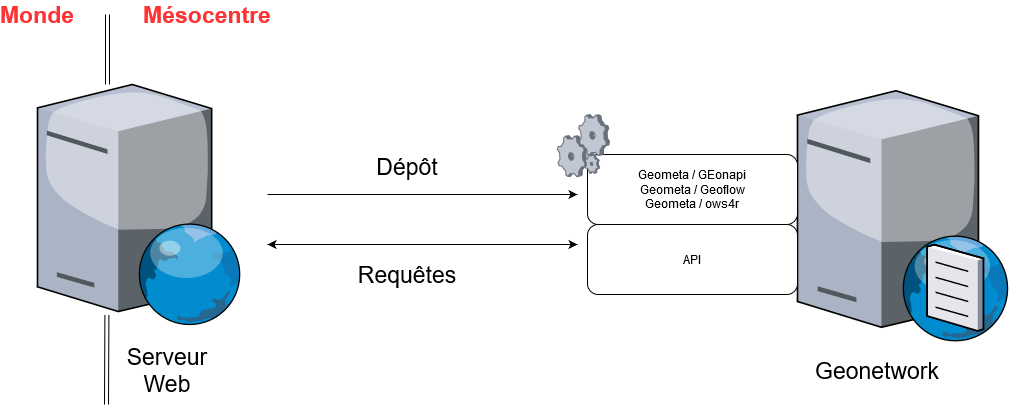 Site Web CEBA
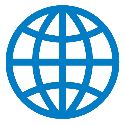 Rappel des objectifs: 
Partager les données produites par les chercheurs
Proposer un monitoring à distance
Déployer des réseaux de capteurs rapidement
Site Web CEBA
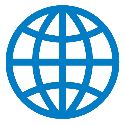 Gestion d’un projet
Qu’est ce qu’un projet ?
-      Un propriétaire (son créateur)
-      La possibilité de contenir plusieurs projets (si structurant)
-      Une ou des expériences
-      Un ou des sites géographiques
-      Un ou des « financements »
-      Une « durée »
-      Un « objectif »
-      Des Thesaurus, il en faut au moins trois
Site Web CEBA
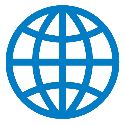 Droits et utilisateurs
Site Web CEBA
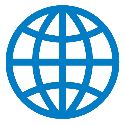 Fonctionnalités sur un projet
Administrateur = vert
Site Web CEBA
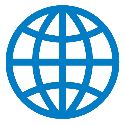 Fonctionnalités sur un projet
Site Web CEBA
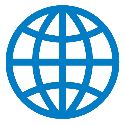 Déclaration de flux
 Flux « quasi » temps réel (générique)
Déclaration d’un nouveau réseau depuis la page d’administration d’un projet :
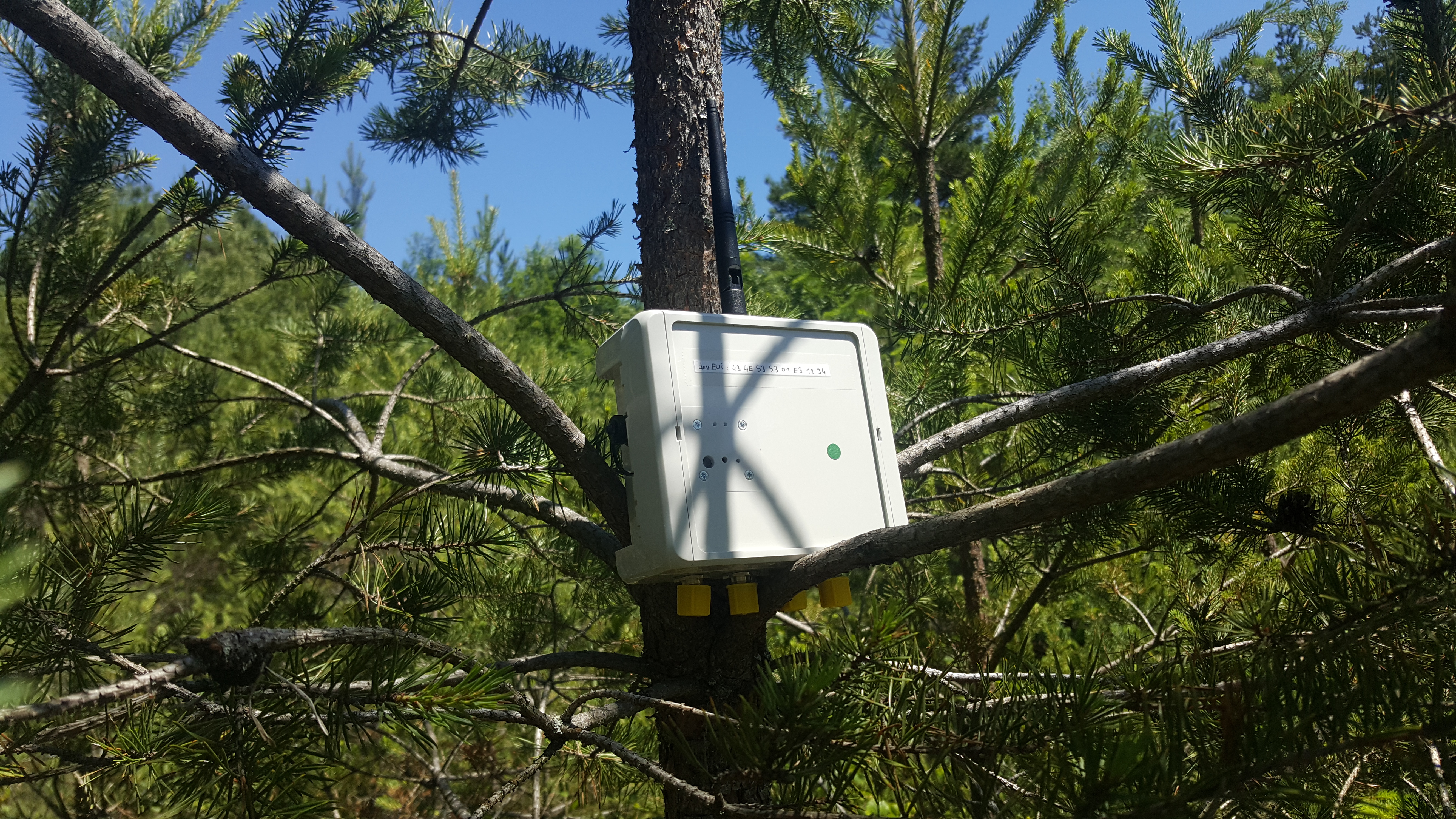 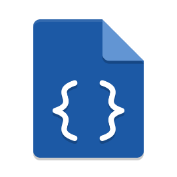 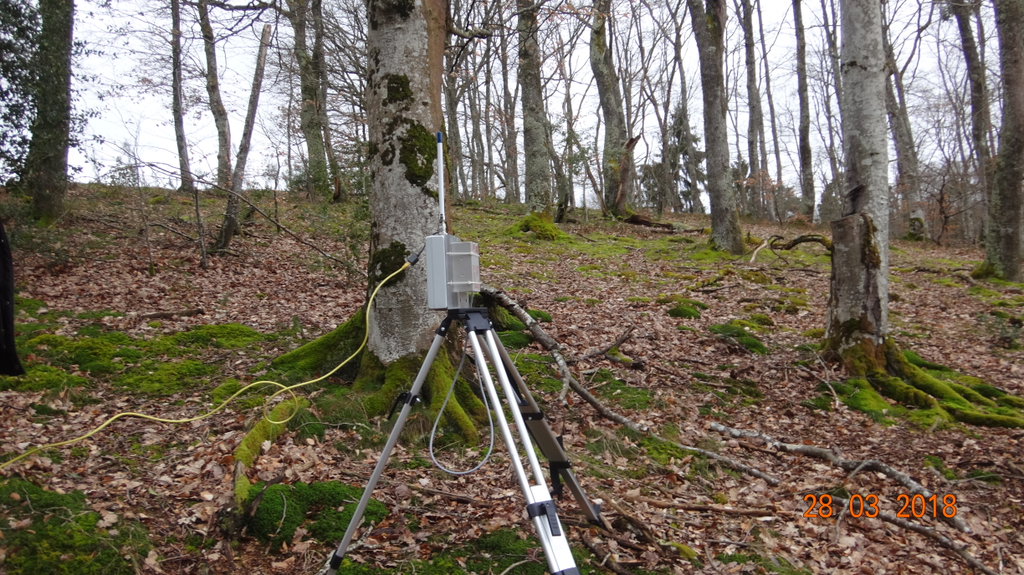 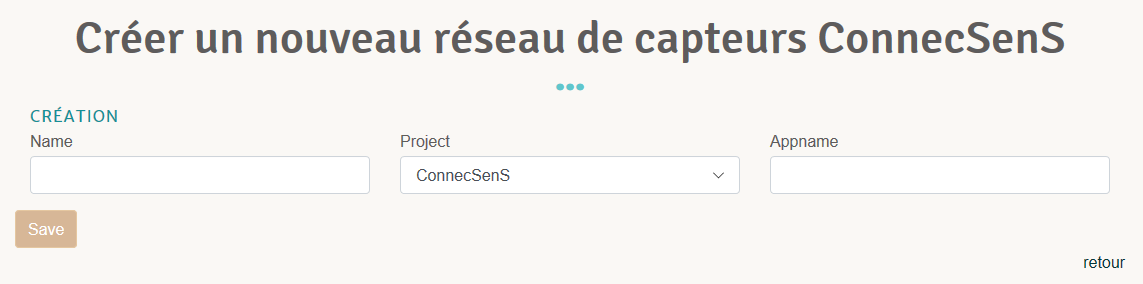 Site Web CEBA
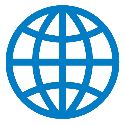 Déclaration de flux
Fichiers (générique)
       

	ou
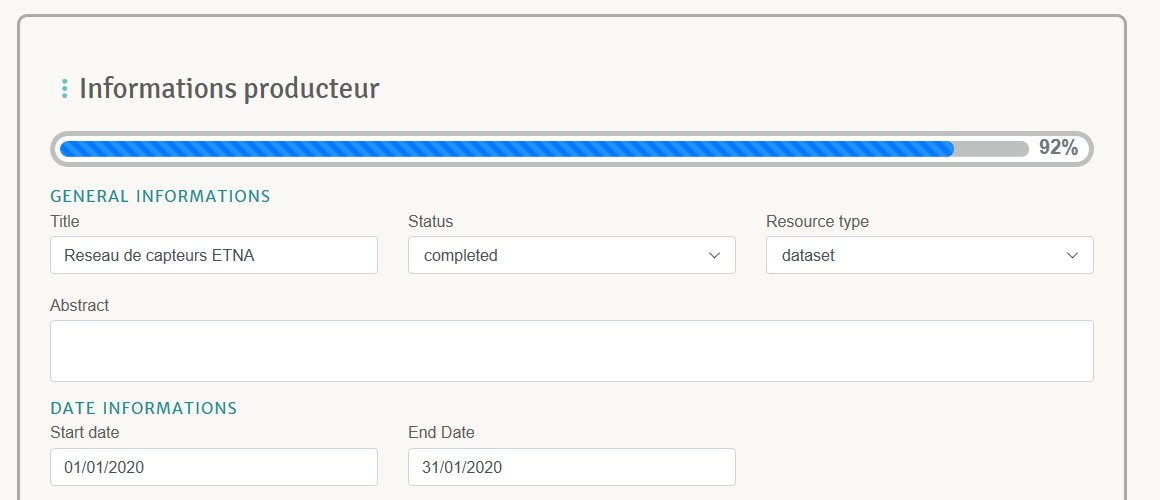 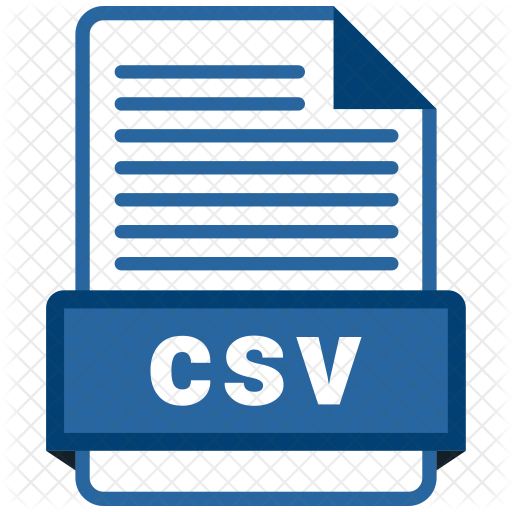 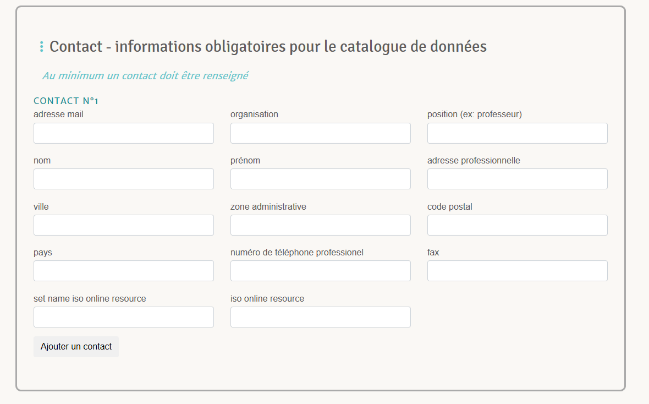 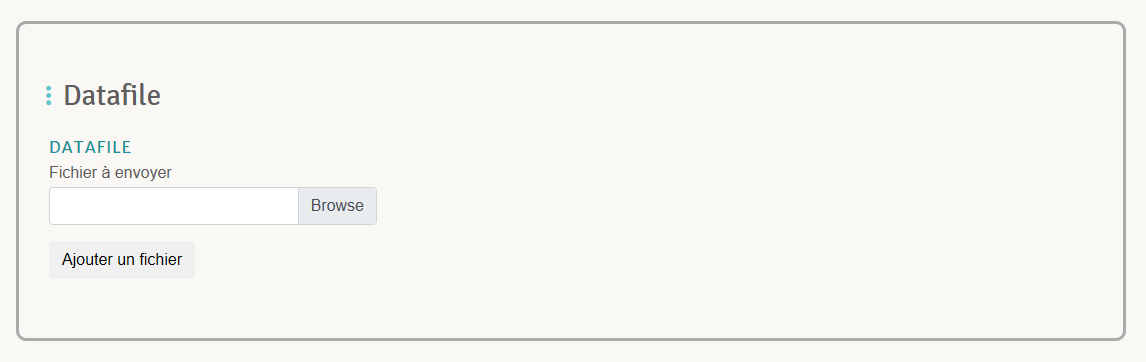 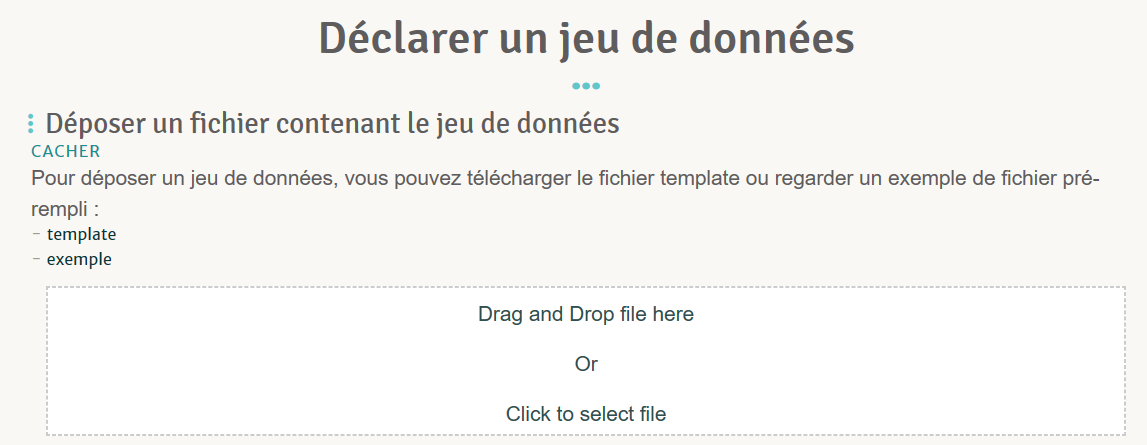 Site Web CEBA
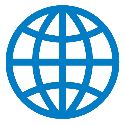 Restitution
Flux « quasi » temps réel
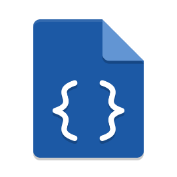 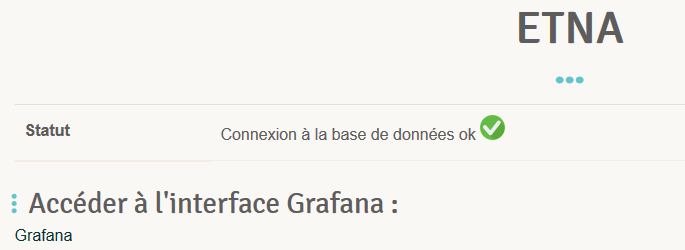 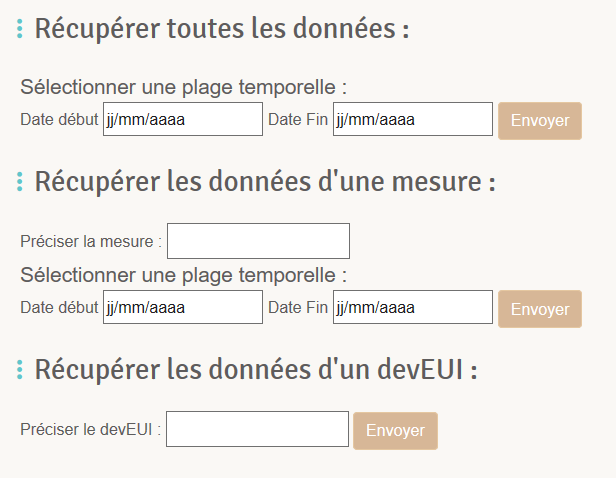 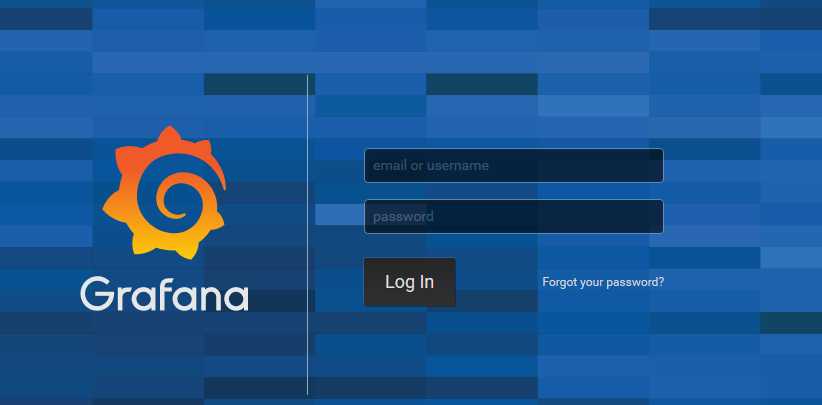 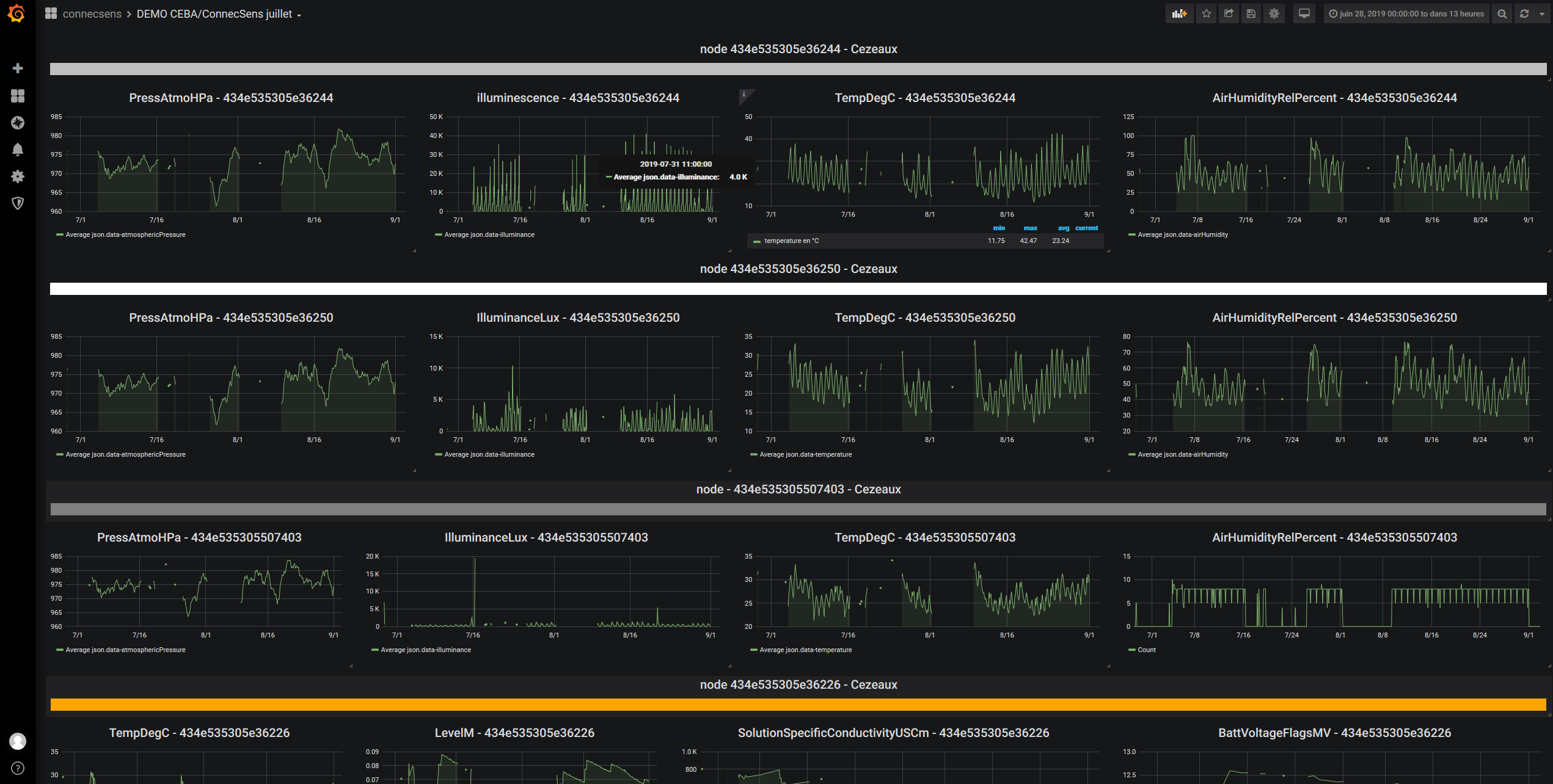 Site Web CEBA
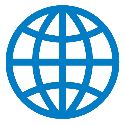 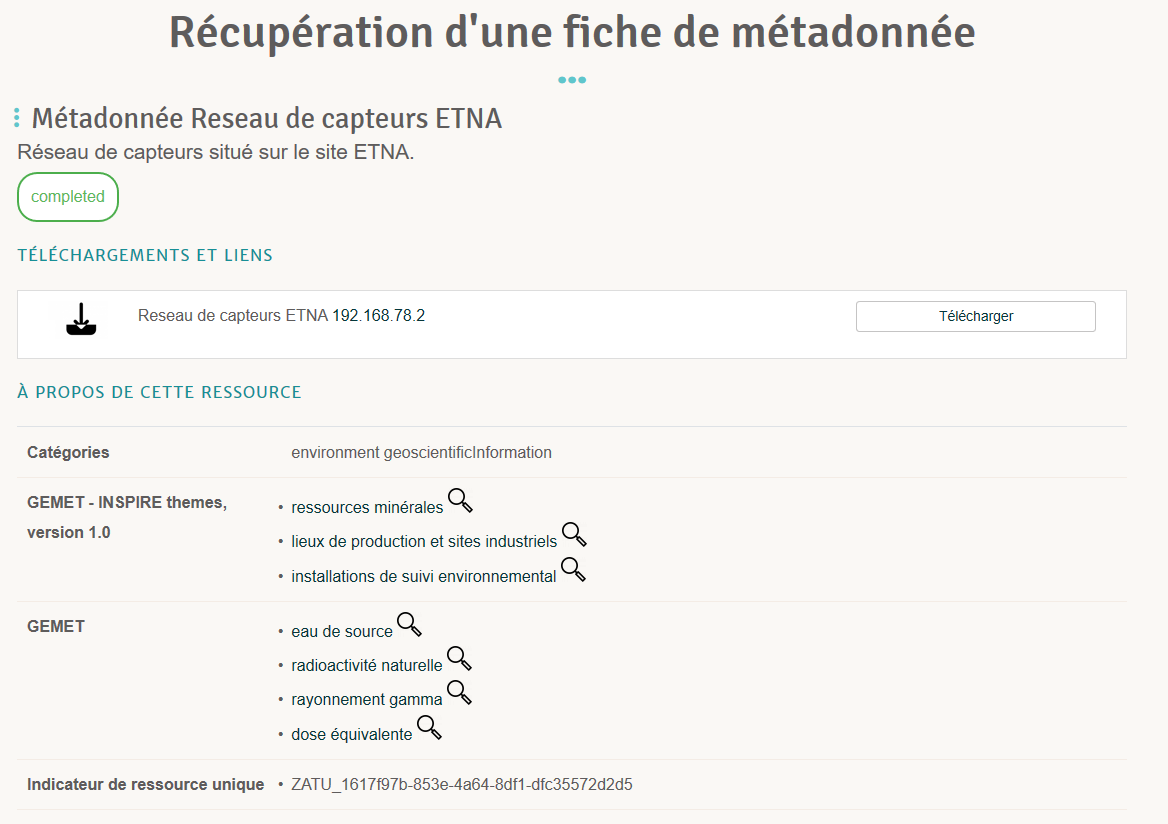 Restitution
Fichiers et
métadonnées

Technologie API de
Geonetwork :
Format obtenu :
	   json
            xml
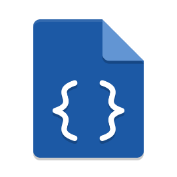 Catalogue de données Geonetwork
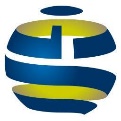 Geonetwork : 
Fonctions principales :
Dépôt
Outils de recherches
Association de métadonnées
Classement thématique
Fonctions optionnelles :
Embargo / Diffusion restreinte
Statistique de consultations
Exposition en OAI-PMH
Catalogue de données Geonetwork
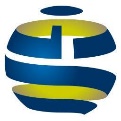 Geonetwork : 
Intérêt du catalogage : 
Échange avec les partenaires extérieurs 
Visibilité interne des données disponibles
Thesaurus
Inconvénients
Métadonnées à renseigner
Ne traite pas les flux continus
Catalogue de données Geonetwork
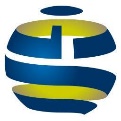 Interaction à Geonetwork
PipelineR :
Le pipelineR est un projet FOSS (Free and Open Source Software) basé sur le langage R. C’est une méthode pour automatiser et standardiser l’écriture de métadonnées et la publication de métadonnée associées.
Catalogue de données Geonetwork
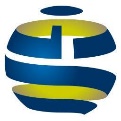 Interaction à Geonetwork
PipelineR :
Geometa / Geonapi
Geometa / Geoflow 
Geometa / ows4R

https://github.com/eblondel/
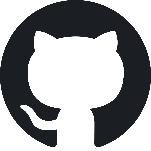 Catalogue de données Geonetwork
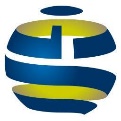 Interaction à Geonetwork
API REST Geonetwork :
Permet de requêter le logiciel Geonetwork via des catégories prédéfinies par l’API.
Possibilité de :
Obtenir des informations
Ajouter des informations
Supprimer des informations
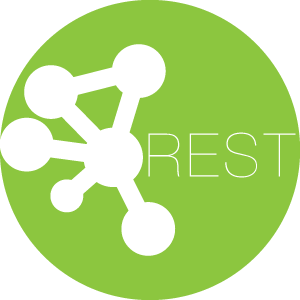 Développement futur
Propositions de priorisation de développements :
CAS / Shibboleth
Continuer de développer les interactions entre Geonetwork et le site CEBA 
DOI (Geoflow ?)
Gestion du flux BDD
RGPD
Merci de votre attention !
Site Web CEBA
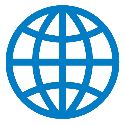 L’administrateur du projet à tous les droits des la création de celui-ci.
(x) Le membre peut se voir attribuer tous les droits jusqu’à la gestion du projet si l’administrateur le lui fourni. Un membre qui gère un projet ne peut pas enlever de droit à un administrateur.